Halloween
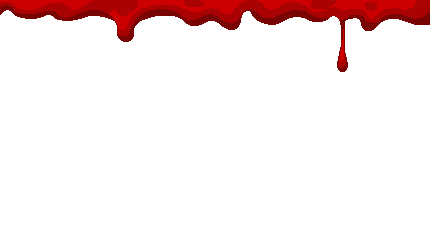 31st October
What’s this?
Jack-o-lantern
What’s this?
Black Cat
What’s this?
Ghost
What’s this?
Haunted
 House
What’s this?
Devil
What’s this?
Bats
What’s this?
Skeleton
What’s this?
Mummy
What’s this?
Witch
What’s this?
Werewolf
What’s this?
Vampire
What’s this?
Spider
What’s this?
Cauldron
What’s this?
Monster
What’s this?
Candy
1
2
3
4
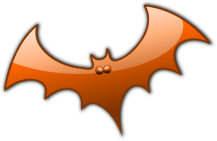 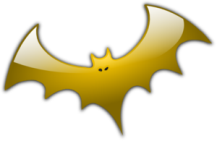 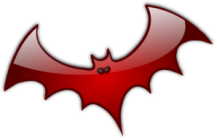 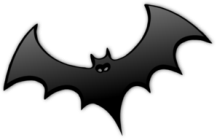 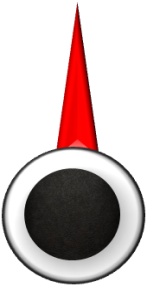 1
4
4
1
1
1
4
4
4
5
12
13
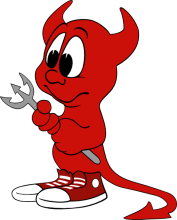 3
2
3
2
3
2
3
2
1
4
3
1
1
1
4
4
4
6
11
14
Halloween
Challenge
3
2
3
2
3
2
3
2
1
4
2
1
1
1
4
4
4
7
10
15
3
1
3
2
3
2
3
2
3
2
2
2
1
1
1
4
4
4
17
18
1
1
1
1
4
4
4
8
9
16
2
1
3
2
3
2
3
2
3
2
3
2
3
2
[Speaker Notes: Make up to 4 teams 1, 2, 3, 4.
Click the Devil to start the spinner and then again to stop. Allow at least 1 full spin.
Click on the number (1-4) inside the main boxes.
Example: 
Team 1 spins a 2, click on number 1 in square 2.
This will then ask them a question. 
Click on the green witch (top right) to return back to this slide.
If the got the question right move on to the next team.

BATS

Under each little box is a bat. 
Click on the bat and the number will reappear.

Question right.
Example:
Team 4 are on square 6.
They roll a 3. 
Click  on 4 in square 9
They answer correctly.
Return back to this slide.
Click on the bat in square 6 and it will go away leaving only 1 bat for the team.

Incorrect Answer
Example:
Team 3 is on square 5. They role a 1.
You click on box 3 in square 6.
They answer incorrectly. Return back to this slide and click on the Bat and the number comes back.
This leaves team 3 on square 5 until the next spin.


Balloon Challenge.
Student need to walk around the classroom with an inflated orange balloon resting on a paper cup.
If it fall off more than 3 times it’s a fail.
Draw a Jack-o-lantern on the balloon

Ping Pong Challenge.
Students use chopsticks to carry a ping pong ball around a course. 
Could change chopsticks to a spoon.
Can draw eyes on the ping pong balls]
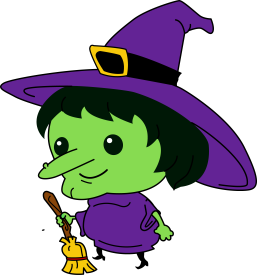 What’s this?
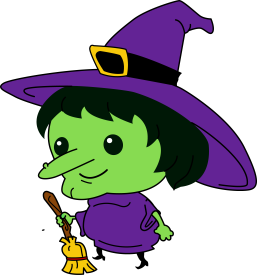 What’s this?
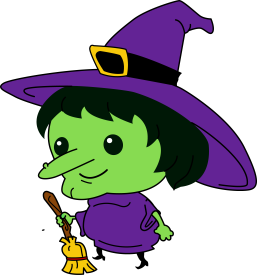 What’s this?
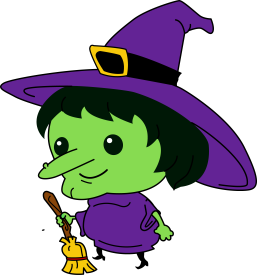 What’s this?
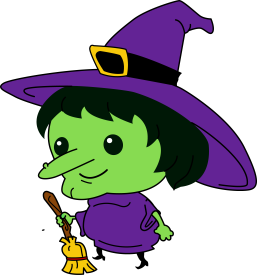 What’s this?
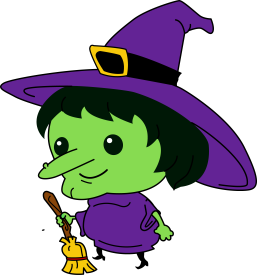 Challenge
Make a sound like a cat
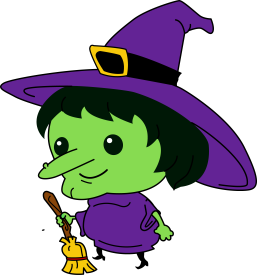 What’s this?
What’s this?
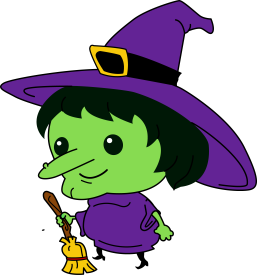 Challenge
Act like a monster
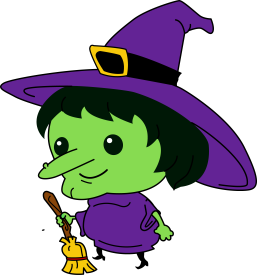 Challenge
Act like a ghost
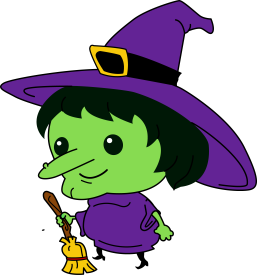 What’s this?
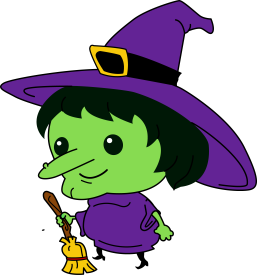 Challenge
Make a sound like a werewolf
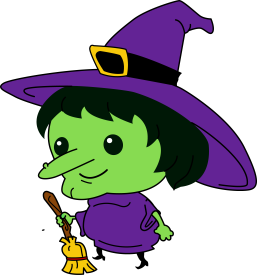 What’s this?
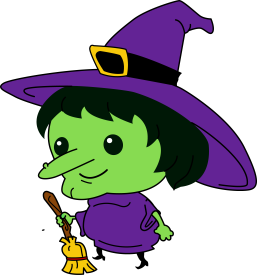 What’s this?
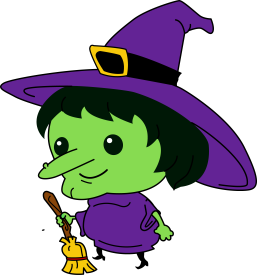 What’s this?
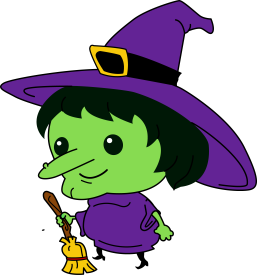 What’s this?
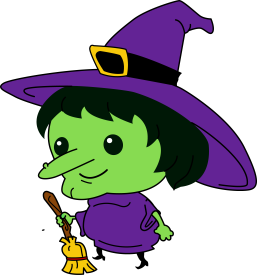 What’s this?
What’s this?
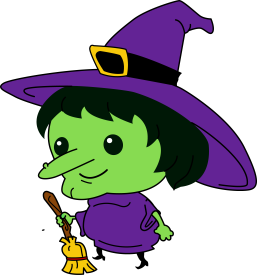 What’s this?
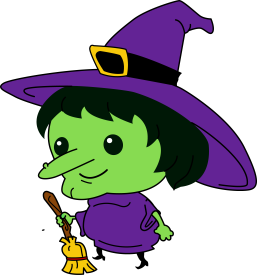 What’s this?
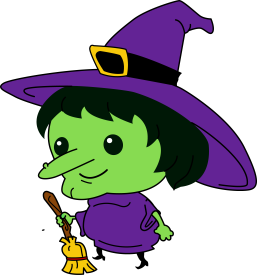 Challenge
Ping Pong Ball
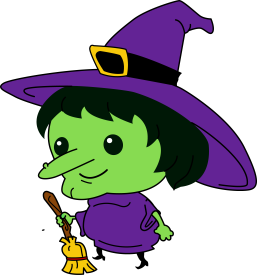 What’s this?
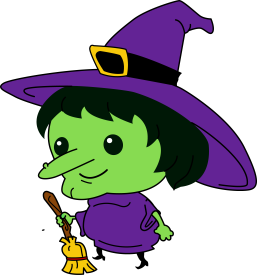 Challenge
Balloon walk
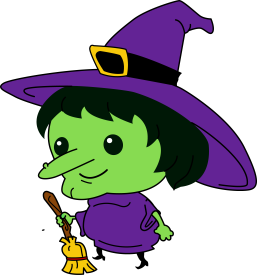 What’s this?
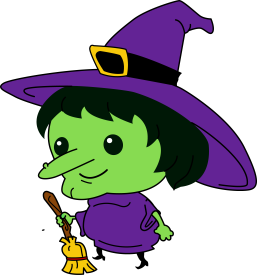 What’s this?
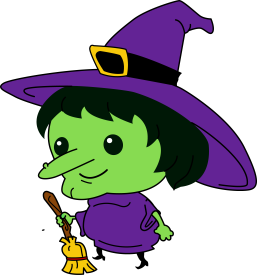 Challenge
Balloon walk
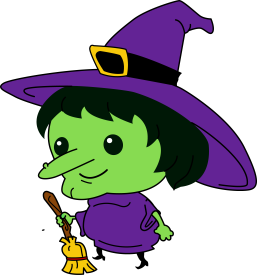 What’s this?
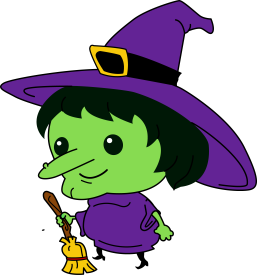 Challenge
Ping Pong Ball
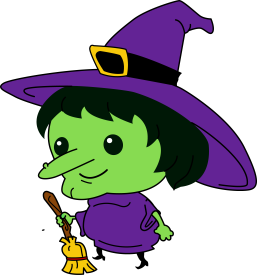 What’s this?
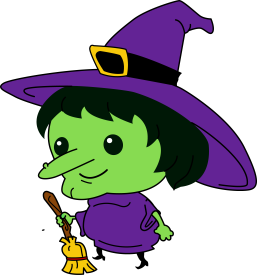 Question
What color is a Jack-o-lantern?
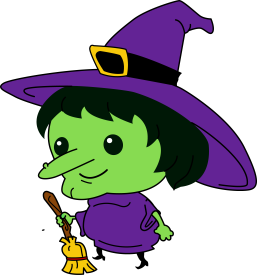 Question
What color is the Ghost?
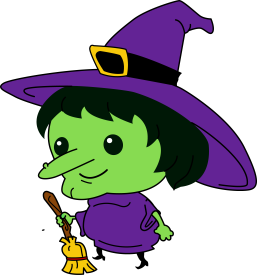 Question
What color is the Monster?
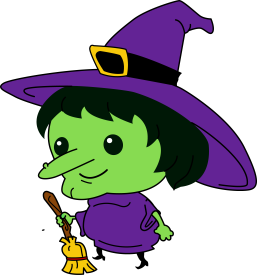 Question
What color is the Devil?
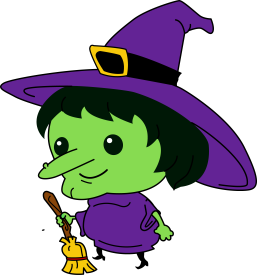 How do you spell me?
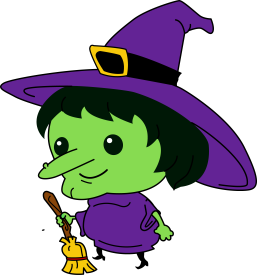 Challenge
Balloon walk
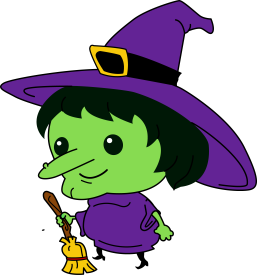 How do you spell me?
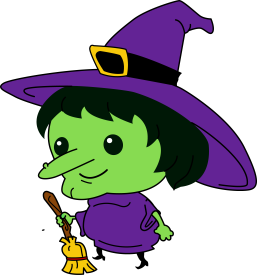 Challenge
Ping Pong Ball
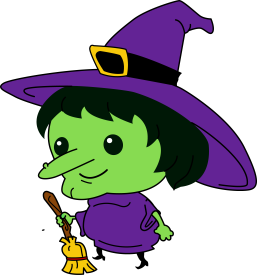 Challenge
Balloon walk
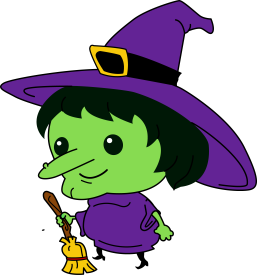 How do you spell me?
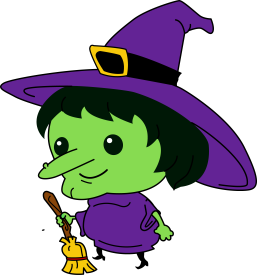 Challenge
Ping Pong Ball
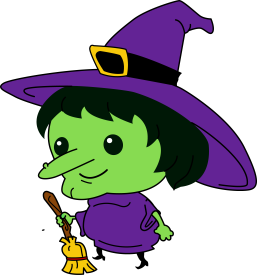 How do you spell me?
What’s this?
What’s this?
What’s this?
What’s this?
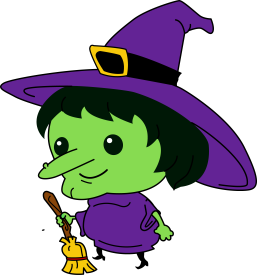 What’s this?
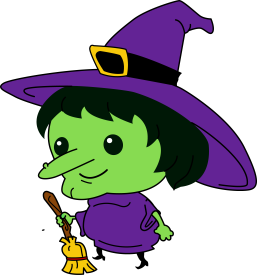 Challenge
Act like a witch
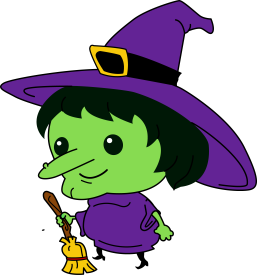 Challenge
Act like a ghost
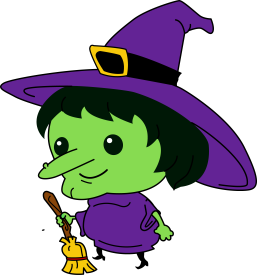 What’s this?
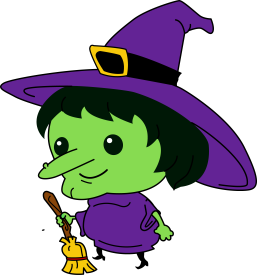 Challenge
Act like a witch
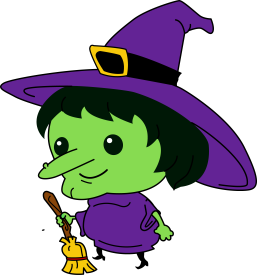 What’s this?
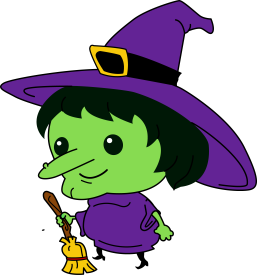 What’s this?
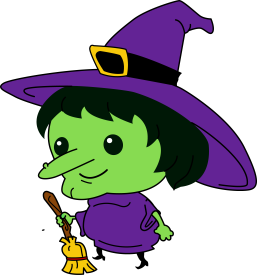 Challenge
Act like a vampire
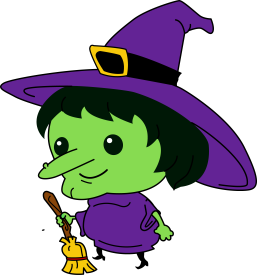 Challenge
Balloon walk
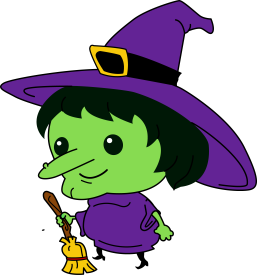 Challenge
Ping Pong Ball
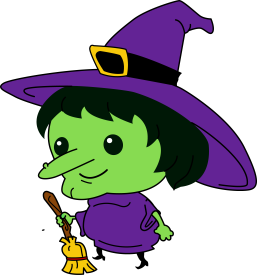 How do you spell me?
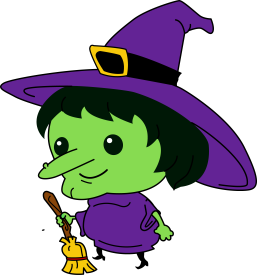 How do you spell me?